As Cores
Marcia Ramos
Rosa
Azul
Branco
Marron Ou castanho
Roxo ou Lilás
aMARELO
Preto
As cores
Os números
Os números (1-10)
Os números(10-20)
Onze
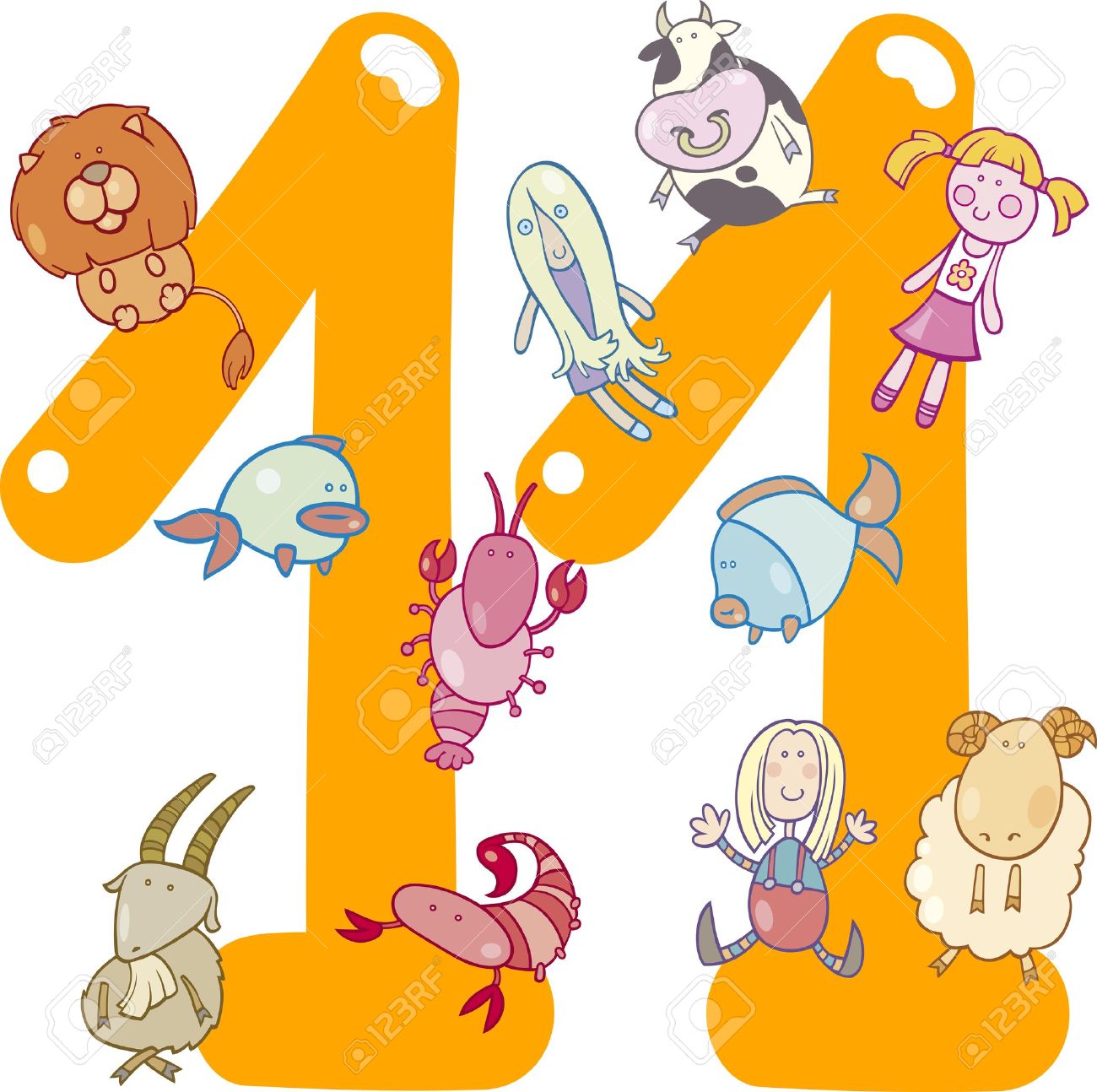 Doze
Treze
Quatorze
Quinze
Dezasseis
Dezassete
Dezoito
Dezanove
Vinte
Role Play
Cenário 1​
O meu Brinquedo favorito( My favorite toy)​
Student A: Olá,meu nome é…. Como te chamas?​
Student B: Olá,meu nome é…​
Student A: Como estás?​
Student B:Estou (bem/mal), e tu?​
Student A: Estou(bem/mal), Quantos anos tens?
Student B: Eu tenho…, e tu?
Student A: Eu tenho…
 Student A :Qual é o teu brinquedo favorito, e como é?​
Student B:O meu brinquedo favorito é uma barbie. A Barbie tem cabelo…( brown hair),olhos…( green eyes),é muito bonita. A barbie tem uma saia….(white skirt) e uma blusa…(red shirt). Qual é o teu brinquedo favorito, e como é?​
Student A: O meu brinquedo favorito é  um boneco de superhomem(Superman) O superhomem veste um traje…(colors of superman’s clothes) e tem uma capa…(red cape).​​